PFC-COLLECTIVE INTELLIGENCE
RECOMENDACIÓN, BÚSQUEDA, RANKING, APRENDIZAJE

UNIVERSITAT OBERTA CATALUNYA
CARLOTA VIÑA SIRGO
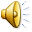 PFC- COLLECTIVE INTELLIGENCE
¿Qué es Collective Intelligence?

Grupos de individuos haciendo cosas colectivamente que parecen inteligentes 


(http://scripts.mit.edu/~cci/HCI/index.php?title=Main_Page)
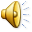 PFC- COLLECTIVE INTELLIGENCE
OBJETIVO DEL PROYECTO FIN DE CARRERA

Relación entre  Collective  Intelligence e Internet

Explotación de los datos de Internet y su relación con Inteligencia Artificial

Desarrollo de los algoritmos de recomendación, ranking y aprendizaje
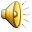 PFC-COLLECTIVE INTELLIGENCE
¿Qué es la recomendación?
Explotación de gustos de una persona encontrados en Internet y recomendación a otras personas

¿Qué es la búsqueda y el ranking?
Búsqueda de palabras en documentos, haciendo una clasificación

¿Qué es un algoritmo de aprendizaje?
Implementación de una red neuronal, donde las elecciones de los usuarios influyen en la clasificación
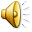 PFC-COLLECTIVE INTELLIGENCE
ALGORITMO DE RECOMENDACIÓN
¿Cómo determinar la similitud entre dos ítems?
Pearson Correlation Score 



Devuelve un valor entre 1 y -1 
Si se obtiene 1 los ítems son idénticos
No necesita normalización
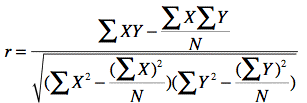 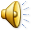 PFC-COLLECTIVE INTELLIGENCE
ALGORITMO DE BÚSQUEDA 

USAN PROGRAMAS QUE RECUPERAN WEB PAGES(SPIDERS)

MANEJADAS POR ROBOTS (CRAWLERS)

MANEJADAS POR PETICIONES HUMANAS

HÍBRIDAS
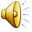 PFC-COLLECTIVE INTELLIGENCE
MÁQUINAS DE BÚSQUEDA(CRAWLERS)

RECUPERAN LA INFORMACIÓN DE UN WEB SITE

LEEN LOS META TAGS

CONECTAN CON LOS LINKS DE LA WEB

LOS DATOS RECUPERADOS SE INDEXAN
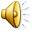 PFC-COLLECTIVE INTELLIGENCE
ALGORITMO DE RANKING

DETERMINAR LA IMPORTANCIA DE UNA WEB

ALGORITMO PAGERANK
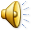 PFC-COLLECTIVE INTELLIGENCE
ARTIFICIAL NEURAL NETWORK

REDES DE NEURONAS ARTIFICIALES (ANNs)
NEURONAS ARTIFICIALES
INPUTS
PESOS (FORTALEZA DE LAS SEÑALES)
SALIDA PARA UNA ENTRADA
LAS NEURONAS SE ORGANIZAN EN CAPAS
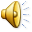 PFC-COLLECTIVE INTELLIGENCE
ALGORITMO DE APRENDIZAJE
Es el proceso de ajustar los pesos en una red neuronal para obtener la salida deseada

ALGORITMO DE BACKPROPAGATION
Usa aprendizaje supervisado. Suministramos ejemplos de la entrada y de la salida que queremos obtener. Se obtiene un error que el algoritmo trata de reducir
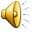 PFC-COLLECTIVE INTELLIGENCE
ALGORITMO DE APRENDIZAJE ETAPAS

Diseñar la red

Creación de la base de datos

Alimentación de la red

Entrenamiento con backpropagation
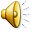 PFC-COLLECTIVE INTELLIGENCE
IMPLEMENTACIÓN DEL PROYECTO

LENGUAJE ESCOGIDO : PYTHON
PRODUCTOS OBTENIDOS
pearson.py
Implementa el algoritmo de recomendación 
searchengine.py
Implementa el algoritmo de búsqueda/ranking
nn.py
Implementa el algoritmo de aprendizaje
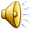 PFC-COLLECTIVE INTELLIGENCE
ANÁLISIS UML

Diagrama de casos de uso
Diagrama de clases
Diagramas de secuencia
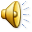 PFC-Collective Intelligence
Integración algoritmo de recomendación y  del.icio.us

Para una determinada palabra clave, en este caso python, se buscarán  todas las entradas en del.icio.us.
Devuelve un xml con las entradas solicitadas.
Para tratar este xml es necesario obtener el dom. Para ello utilizamos la librería xml.dom.minidom
Se obtendrán los  usuarios que han introducido sus preferencias en del.icio.us .
Para cada uno de ellos se obtendrán sus posts
Se mirarán los títulos que contengan la palabra python. Se guardará en un array, el usuario, el título y un peso que en este caso se generará aleatoriamente con un valor entre 0 y 1.
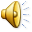